OMOP on FHIR
Version 1 is in use.
Java/Hibernate based
HAPI FHIR based FHIR server
JPA extended from the HAPI FHIR codebase
Static mappings into the OMOP database

Version 2 is under development
Java/Hibernate based 
HAPI FHIR server
Writing new JPA for version 2
Mapping to OMOP using ETL staging tables
Mapping to FHIR using DB views based on FHIR resources
OMOP on FHIR use cases
Instant FHIR server if you have an OMOP data repository
Allows FHIR applications to be run on existing OMOP data
Allows FHIR interoperability resources to be accessed.

Can convert FHIR enabled clinical data into an OMOP format.
Transfer FHIR equipped EMR data to an OMOP CDM instance
Transform a FHIR equipped Clinical Data Warehouse to an OMOP CDM instance.
FHIR to OMOP
ETL Staging Tables
Uses existing ETL processes to persist data from FHIR into OMOP CDM
FHIR server controls the transaction.  
write resources to appropriate staging tables
Calls a procedure to persist the records when write is complete.
caveats
No MPI functionality currently exists.  Data are linked by ”person_source_value” or new person records are created.
For multiple inbound connections, each FHIR source needs to be segregated into separate omop schema or have a way of tagging  “*_source_value” values to maintain uniqueness.  For example, prepend ’ATL1_’ to the source_values from the ATL1 FHIR server.
OMOP to FHIR
Access through views mapping the OMOP schema to FHIR resources.
Special view create to combine observation and measurement into a single view representing observation FHIR resource.
Extended OMOP schema to add demographic information ( f_person table  )
ETL Staging Tables
The ETL staging tables are designed to be similar to potential source datasets.  This simplifies the import task to be just mapping to the staging tables.  
The mapping to OMOP concepts and the Common Data Model are accomplished by a set of stored procedures in the database.  
The tables are linked together using the source values for the person, visit and provider.  
Medical data values are used in their original code sets.
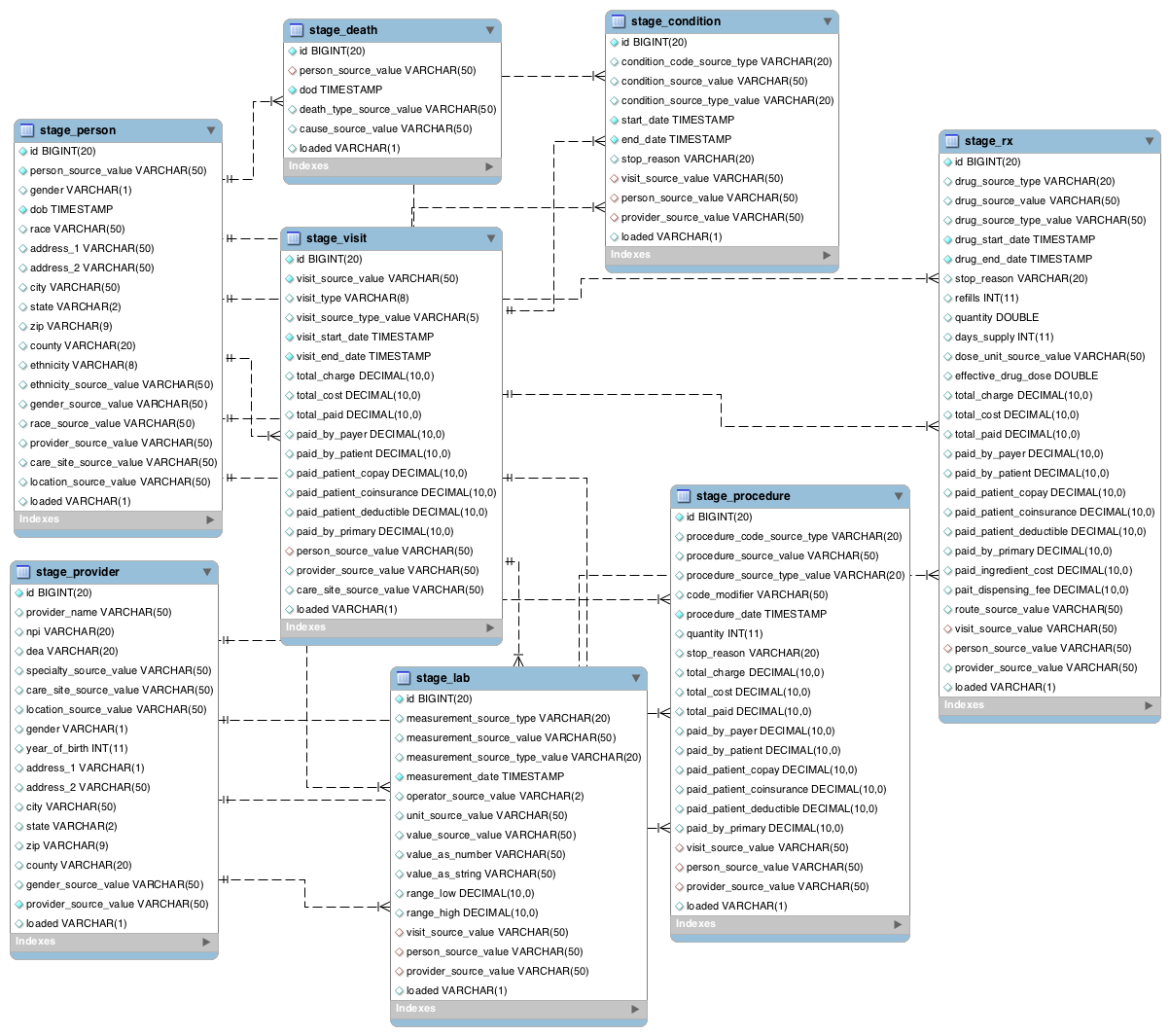 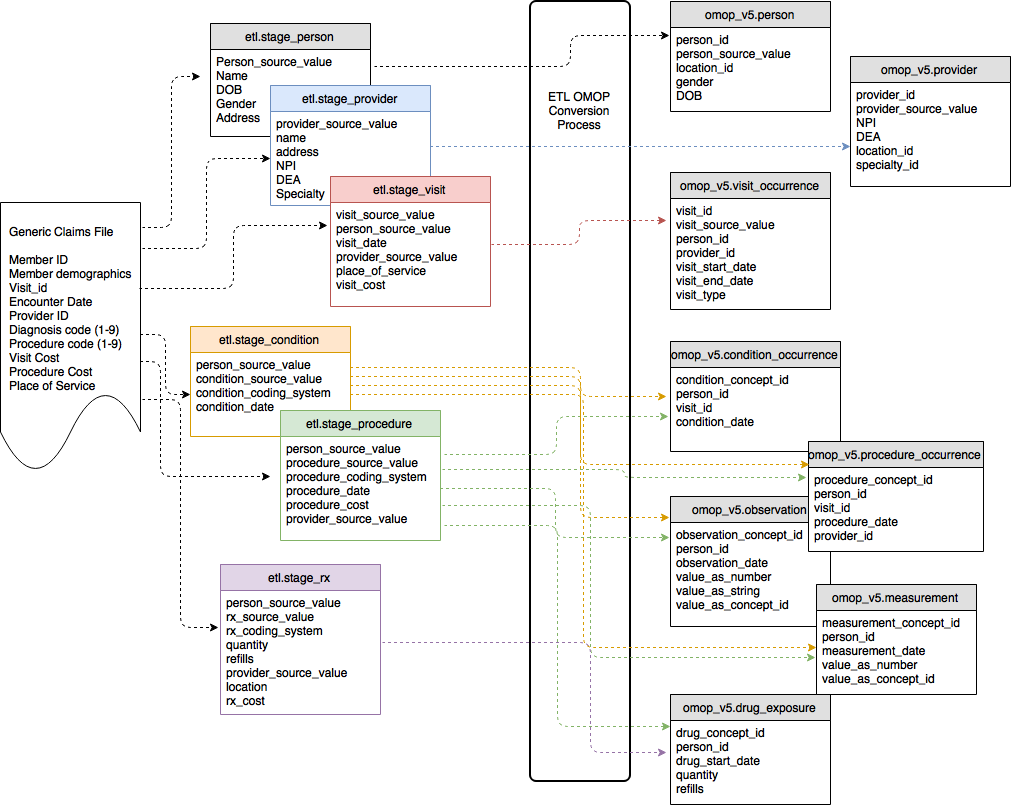 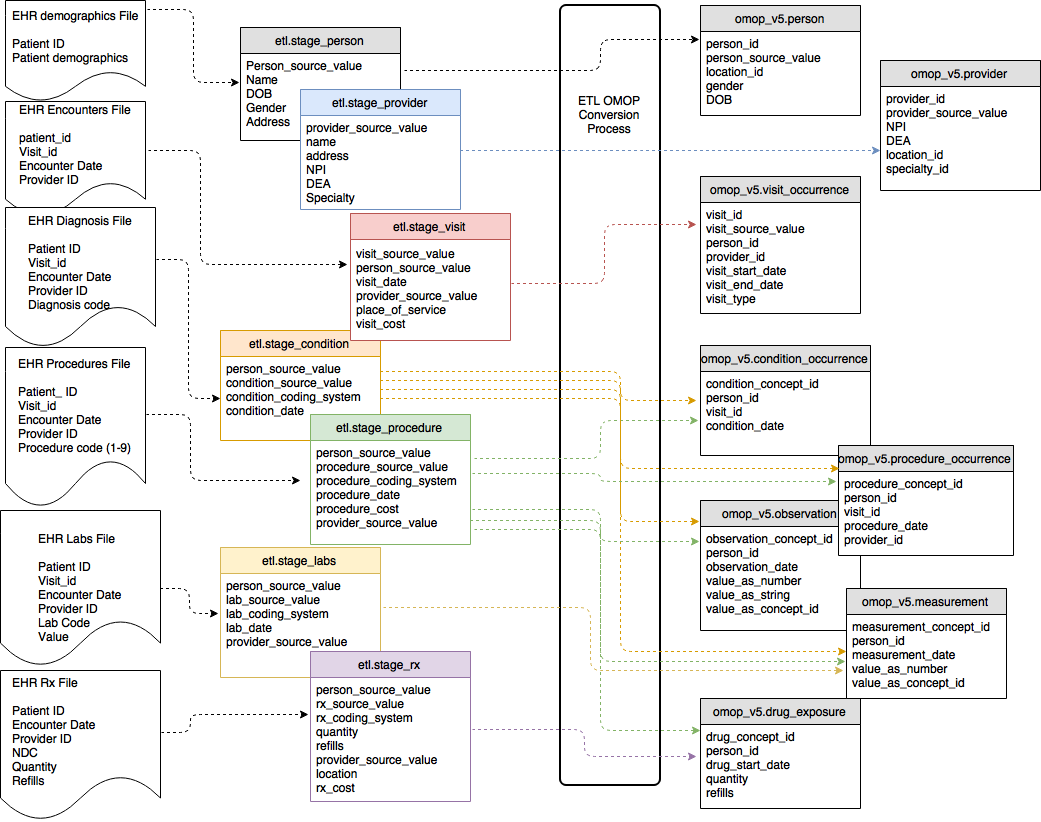 Stage to OMOP mapping
Stored procedures contain the logic to insert data into proper tables.
A record in the stage table may map to one or more OMOP tables.
For example, an ICD9 code may map to a Condition, Procedure, Measurement or Observation.
Stored procedures are built to process both records at the individual patient level and bulk data files.
OHDSI Face-to-Face Meeting
Demonstrated dissemination of OMOP data. 
Components developed/used 
Client Web Application 
EMR – simulated using GT-FHIR server
OHDSI WebAPIs
GT-FHIR used for the EMR simulation
Release 1
OMOP v5
DSTU2
I want to get involved
OHDSI FHIR working group - http://www.ohdsi.org/web/wiki/doku.php?id=projects:workgroups:fhir-wg